АРБИТРАЖ МУҲОКАМАСИ БИЛАН БОҒЛИҚ                           
ИШЛАРНИ ЮРИТИШ
ОТАХОНОВ Фозилжон Хайдарович 
Ўзбекистон Республикаси Судьялар олий кенгаши ҳузуридаги                     
Судьялар олий мактаби “Иқтисодий ҳуқуқ” кафедраси профессори,                              
юридик фанлар доктори
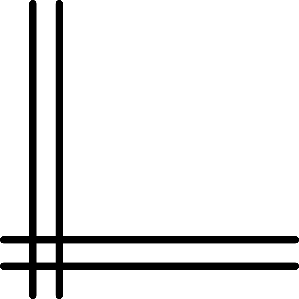 РЕЖА
Арбитраж муҳокамасига кўмаклашиш билан боғлиқ ишларни юритиш.

Арбитражнинг ҳал қилув қарори устидан шикоят қилиш тўғрисидаги ишларни юритиш.

Арбитражнинг ҳал қилув қарорини тан олиш ва ижрога қаратиш тўғрисидаги ишларни юритиш.
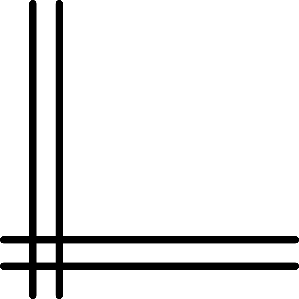 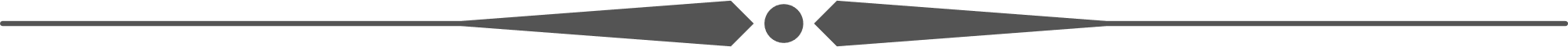 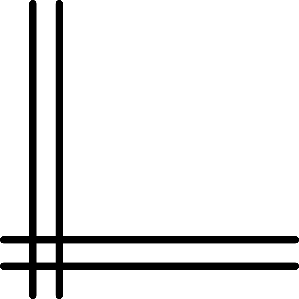 АРБИТРАЖ МУҲОКАМАСИ БИЛАН БОҒЛИҚ                           
ИШЛАРНИ ЮРИТИШНИНГ ҲУҚУҚИЙ АСОСЛАРИ
Ўзбекистон Республикасининг Конституцияси (55, 65-моддалари);

Ўзбекистон Республикасининг Иқтисодий процессуал кодекси (25, 281, 31, 32, 37, 53, 93, 99, 101, 107, 110, 154-моддалари ва 291,33-боблар ҳамда 334-моддаси); 

Ўзбекистон Республикасининг «Халқаро тижорат арбитражи тўғрисида»ги Қонуни;

Ўзбекистон Республикасининг “Суд ҳужжатлари ва бошқа органлар ҳужжатларини ижро этиш тўғрисида”ги Қонуни (5, 6, 7-моддалари).
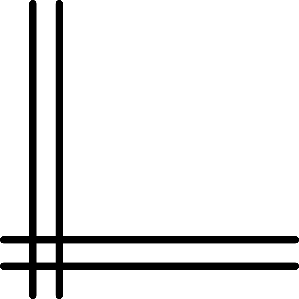 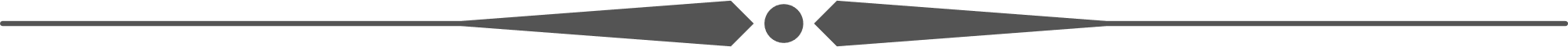 АРБИТРАЖ МУҲОКАМАСИГА КЎМАКЛАШИШ БИЛАН БОҒЛИҚ ИШЛАРНИ ЮРИТИШ
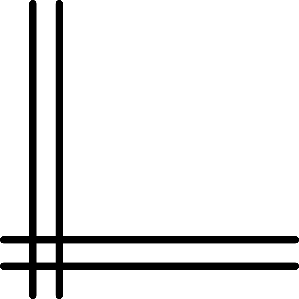 Арбитраж муҳокамасига кўмаклашиш билан боғлиқ ишларга қуйидагилар киради:
1) арбитрни тайинлаш тўғрисидаги;
2) арбитрни рад этишни қаноатлантириш ҳақидаги;
3) арбитр ваколатларининг амал қилишини тугатиш хусусида қарор қабул қилиш тўғрисидаги;
4) арбитраж судининг юрисдикцияси масаласи юзасидан қарорлар қабул қилиш ҳақидаги;
5) таъминлаш чораларини тан олиш ва ижрога қаратиш тўғрисидаги;
6) таъминлаш чораларини кўриш ҳақидаги;
7) далилларни олишга кўмаклашиш тўғрисидаги ишлар.
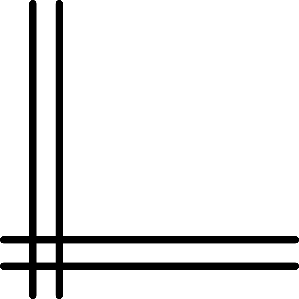 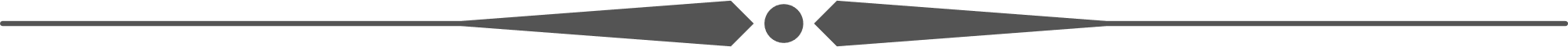 АРБИТРАЖ МУҲОКАМАСИГА КЎМАКЛАШИШ БИЛАН БОҒЛИҚ ИШЛАРНИ ЮРИТИШ
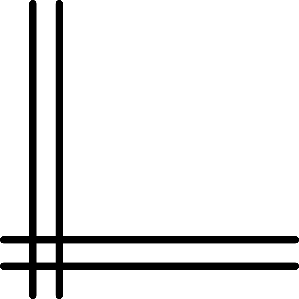 Арбитраж муҳокамасига кўмаклашиш билан боғлиқ ишлар бўйича аризанинг шакли ва мазмуни
Мазкур аризалар ёзма шаклда берилади ва арбитраж муҳокамасининг тарафи ёки унинг вакили томонидан имзоланиши керак, арбитраж суди томонидан далилларни олишга кўмаклашиш тўғрисида берилган ариза эса раислик қилувчи арбитр томонидан имзоланиши керак.
Аризада қуйидагилар кўрсатилган бўлиши керак:
1) ариза берилаётган иқтисодий суднинг номи;
2) арбитраж судининг номи, арбитражнинг жойлашган ери ва таркиби;
3) арбитраж муҳокамаси тарафларининг номи (фамилияси, исми, отасининг исми), уларнинг жойлашган ери (почта манзили) ёки яшаш жойи;
4) талабга асос бўлган ҳолатлар;
5) талабнинг асосларини тасдиқловчи далиллар;
6) илова қилинаётган ҳужжатларнинг рўйхати.
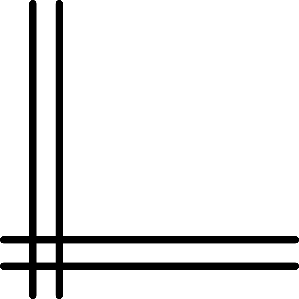 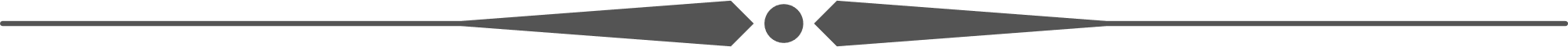 АРБИТРАЖ МУҲОКАМАСИГА КЎМАКЛАШИШ БИЛАН БОҒЛИҚ ИШЛАРНИ ЮРИТИШ
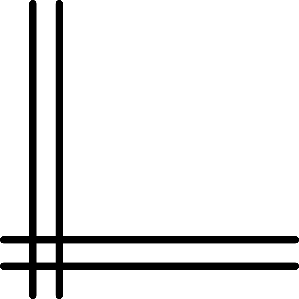 Далилларни олишга кўмаклашиш тўғрисидаги аризада иш учун аҳамиятли бўлган қайси ҳолатлар ушбу далил билан аниқланиши мумкинлиги ҳам кўрсатилган бўлиши, далил белгиланиши ва унинг турган ери кўрсатилиши керак.
Арбитрни тайинлаш, арбитрни рад этишни қаноатлантириш, арбитраж судининг юрисдикцияси масаласи юзасидан қарорлар қабул қилиш ҳақидаги ариза «Халқаро тижорат арбитражи тўғрисида»ги Ўзбекистон Республикаси Қонунининг 16, 18 ва 21-моддаларида кўрсатилган (30-кунлик) муддат ичида берилиши мумкин. Кўрсатилган муддат иқтисодий суд томонидан узрли деб топилган сабабларга кўра ўтказиб юборилган тақдирда, ўтказиб юборилган муддат тикланиши мумкин.
ИПКнинг 232-3-моддасининг биринчи, иккинчи, учинчи ва бешинчи қисмларида назарда тутилган талабларга риоя этилмаган тақдирда, ариза ИПКнинг 155-моддасида назарда тутилган қоидалар бўйича аризачига қайтарилади.
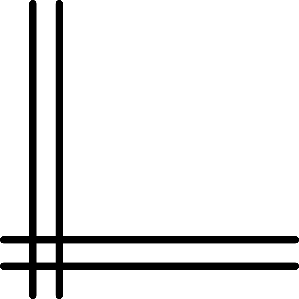 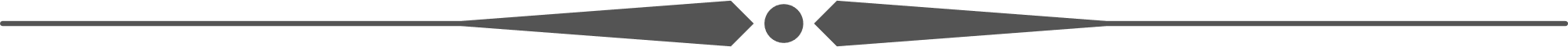 АРБИТРАЖ МУҲОКАМАСИГА КЎМАКЛАШИШ БИЛАН БОҒЛИҚ ИШЛАРНИ ЮРИТИШ
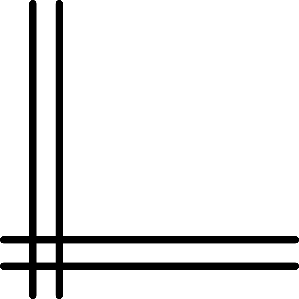 ИПКнинг 2321-моддасида кўрсатилган аризаларга қуйидагилар илова қилинади:
1) арбитраж битимининг асл нусхаси ёки унинг тегишли тарзда тасдиқланган кўчирма нусхаси;
2) почта харажатлари белгиланган тартибда ва миқдорда тўланганлигини тасдиқловчи ҳужжатлар;
3) аризанинг кўчирма нусхаси арбитраж муҳокамасининг бошқа тарафига топширилганлиги ҳақидаги хабарнома ёки хабарнома юборилганлигини тасдиқловчи бошқа ҳужжат.
Юқорида кўрсатилган ҳужжатлардан ташқари аризага қуйидагилар илова қилинади:
1) арбитрни тайинлаш тўғрисидаги аризага — арбитраж судига даъво тақдим этилганли-гининг далиллари; аризачи (арбитраж муҳокамаси тарафлари) томонидан арбитр тайинланган-лиги ёхуд арбитрни тайинлаш тартиб-таомилига риоя этилмаганлиги далиллари;
2) арбитрни рад этишни қаноатлантириш ҳақидаги аризага — арбитраж судига даъво тақдим этилганлигининг далиллари; арбитрни рад этиш ҳақидаги илтимосномани кўриб чиқиш натижалари бўйича арбитраж суди ажримининг тасдиқланган кўчирма нусхаси. Доимийарбитраж муассасаси ажримининг кўчирма нусхаси ушбу арбитраж муассасасининг раҳбари томонидан тасдиқланади, муайян низони ҳал қилиш учун ташкил этилган арбитраж суди ажримининг кўчирма нусхасидаги арбитр имзоси нотариал тартибда тасдиқланган бўлиши керак;
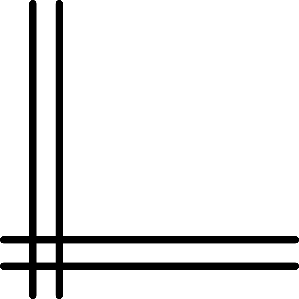 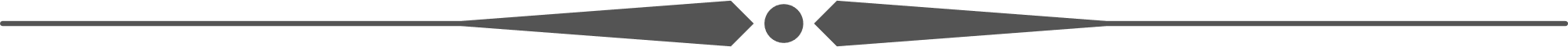 АРБИТРАЖ МУҲОКАМАСИГА КЎМАКЛАШИШ БИЛАН БОҒЛИҚ ИШЛАРНИ ЮРИТИШ
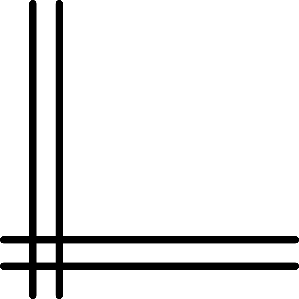 3) арбитр ваколатларининг амал қилишини тугатиш хусусида қарор қабул қилиш тўғрисидаги аризага — арбитраж судига даъво тақдим этилганлигининг далиллари; арбитр ўз вазифаларини бажариши мумкин эмаслигини тасдиқловчи далил ёки арбитрнинг ўз вазифаларини амалга оширишга асоссиз равишда кечикишсиз киришмаганлигини тасдиқловчи далил;

4) арбитраж судининг юрисдикцияси масаласи юзасидан қарорлар қабул қилиш ҳақидаги аризага — арбитраж судининг ўз юрисдикцияси ҳақидаги ажримининг тасдиқланган кўчирма нусхаси. Доимий арбитраж муассасаси ажримининг кўчирма нусхаси ушбу арбитраж муассасасининг раҳбари томонидан тасдиқланади, муайян низони ҳал қилиш учун ташкил этилган арбитраж суди ажримининг кўчирма нусхасидаги арбитр имзоси нотариал тартибда тасдиқланган бўлиши керак;
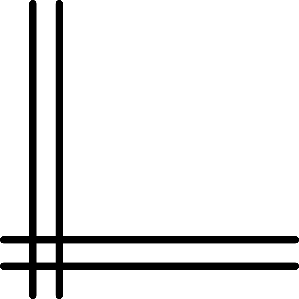 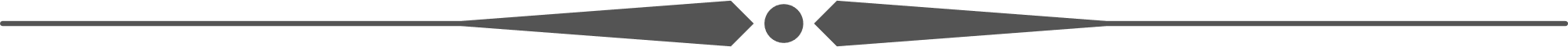 АРБИТРАЖ МУҲОКАМАСИГА КЎМАКЛАШИШ БИЛАН БОҒЛИҚ ИШЛАРНИ ЮРИТИШ
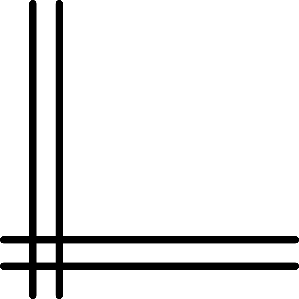 5) таъминлаш чораларини тан олиш ва ижрога қаратиш тўғрисидаги аризага — арбитраж судининг таъминлаш чоралари кўрилганлиги ҳақидаги ажримининг тасдиқланган кўчирма нусхаси. Доимий арбитраж муассасаси ажримининг кўчирма нусхаси ушбу арбитраж муассасасининг раҳбари томонидан тасдиқланади, муайян низони ҳал қилиш учун ташкил этилган арбитраж суди ажримининг кўчирма нусхасидаги арбитр имзоси нотариал тартибда тасдиқланган бўлиши керак;
6) таъминлаш чораларини кўриш ҳақидаги аризага — арбитраж судига даъво тақдим этилганлигининг далиллари;
7) далилларни олишга кўмаклашиш тўғрисидаги аризага — арбитраж судининг иш юритувида низо мавжуд бўлиб, уни ҳал этиш учун далиллар зарурлиги ва бу далилларни олиш учун кўмаклашиш ҳақида ариза берилганлигининг далили.
Чет тилида тузилган ҳужжатларни иқтисодий судга тақдим этишда ушбу ҳужжатларга уларнинг давлат тилидаги ёки иқтисодий суд ишлари юритилаётган тилдаги тегишли тарзда тасдиқланган таржимаси қўшиб топширилиши керак.
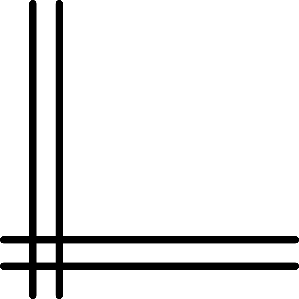 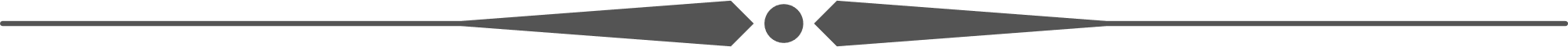 АРБИТРАЖ МУҲОКАМАСИГА КЎМАКЛАШИШ БИЛАН БОҒЛИҚ ИШЛАРНИ ЮРИТИШ
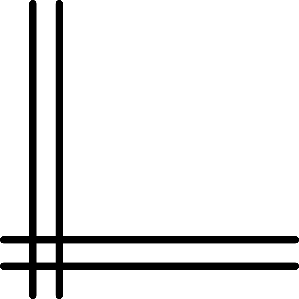 Арбитраж муҳокамасига кўмаклашиш билан боғлиқ ишлар бўйича суд муҳокамаси
Таъминлаш чораларини тан олиш ва ижрога қаратиш тўғрисидаги, таъминлаш чораларини кўриш ҳақидаги аризалар бўйича ишлар ариза келиб тушганидан кейинги кундан кечиктирмай кўриб чиқилади ва унинг натижалари бўйича ажрим чиқаради.

Иқтисодий суднинг таъминлаш чораларини тан олиш ва ижрога қаратиш тўғрисидаги ҳамда таъминлаш чораларини кўриш ҳақидаги аризани кўриб чиқиш натижалари бўйича чиқарилган ажрими устидан ИПКда белгиланган тартибда шикоят қилиниши (протест келтирилиши) мумкин.
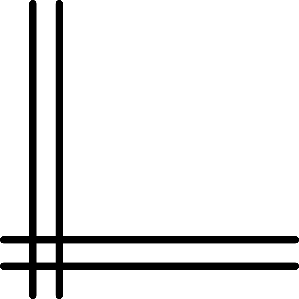 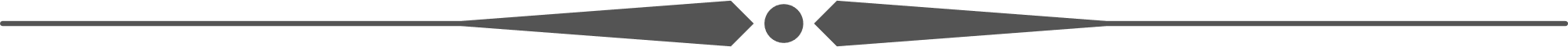 АРБИТРАЖ МУҲОКАМАСИГА КЎМАКЛАШИШ БИЛАН БОҒЛИҚ ИШЛАРНИ ЮРИТИШ
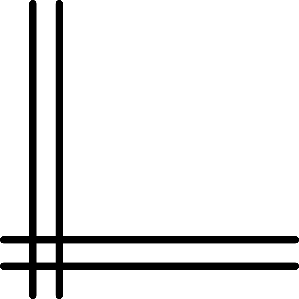 Арбитрни тайинлаш, арбитрни рад этишни қаноатлантириш, арбитр ваколатларининг амал қилишини тугатиш хусусида қарор қабул қилиш, арбитраж судининг юрисдикцияси масаласи юзасидан қарорлар қабул қилиш, далилларни олишга кўмаклашиш тўғрисидаги аризалар бўйича ишлар ишни суд муҳокамасига тайёрлаш тўғрисидаги ажрим чиқарилган кундан эътиборан йигирма кун ичида кўриб чиқилади.
Ушбу ишларни кўриб чиқиш чоғида суд доимий арбитраж муассасаси арбитрларининг рўйхатига киритилган арбитрлар тўғрисидаги маълумотларни, шунингдек иқтисодий суд томонидан кўриб чиқилаётган иш билан боғлиқ бўлган иш материалларини талаб қилиб олиши мумкин. Арбитраж муассасаси талаб қилиб олинадиган ҳужжатларни сўров қабул қилинганидан кейинги кундан кечиктирмай иқтисодий судга тақдим этиши шарт.
Иқтисодий суд ишларни кўриб чиқиш натижалари бўйича ажрим чиқаради ва бундай ажрим устидан шикоят қилинмайди.
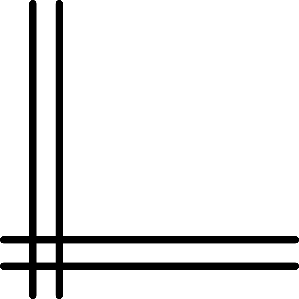 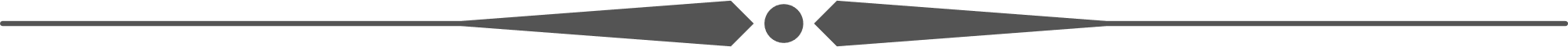 АРБИТРАЖНИНГ ҲАЛ ҚИЛУВ ҚАРОРИ УСТИДАН ШИКОЯТ ҚИЛИШ ТЎҒРИСИДАГИ ИШЛАРНИ ЮРИТИШ
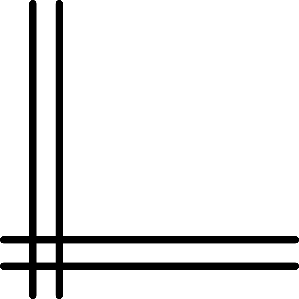 Арбитражнинг ҳал қилув қарори устидан шикоят қилиш
Арбитраж муҳокамасининг тарафи арбитражнинг ҳал қилув қарори устидан иқтисодий судга арбитражнинг ҳал қилув қарорини бекор қилиш тўғрисидаги аризани бериш орқали шикоят қилиши мумкин.
Ишда иштирок этишга жалб этилмаган, ҳуқуқлари ва мажбуриятлари тўғрисида арбитражнинг ҳал қилув қарори қабул қилинган шахслар ҳам арбитражнинг ҳал қилув қарори устидан шикоят қилиши мумкин.
Арбитражнинг ҳал қилув қарорини бекор қилиш тўғрисидаги ариза ушбу аризани берган тараф арбитражнинг ҳал қилув қарорини олган санадан эътиборан, «Халқаро тижорат арбитражи тўғрисида»ги Қонуннинг 49-моддасига мувофиқ илтимоснома берилган тақдирда эса ушбу илтимоснома бўйича арбитраж суди томонидан ҳал қилув қарори қабул қилинган санадан эътиборан ёки ишда иштирок этишга жалб қилинмаган, ҳуқуқ ва мажбуриятлари тўғрисида арбитражнинг ҳал қилув қарори қабул қилинган шахс арбитражнинг ҳал қилув қарорини бекор қилиш тўғрисидаги аризани бериш учун асос бўлган ҳолатларни билган ёки билиши керак бўлган санадан эътиборан уч ой ўтгач берилиши мумкин эмас.
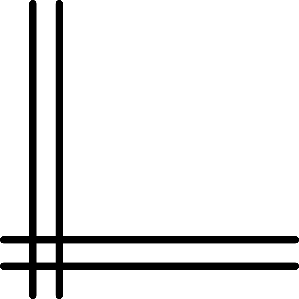 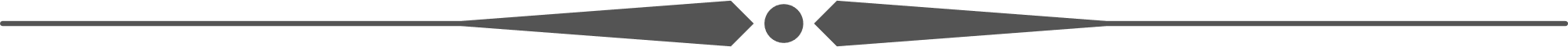 АРБИТРАЖНИНГ ҲАЛ ҚИЛУВ ҚАРОРИ УСТИДАН ШИКОЯТ ҚИЛИШ ТЎҒРИСИДАГИ ИШЛАРНИ ЮРИТИШ
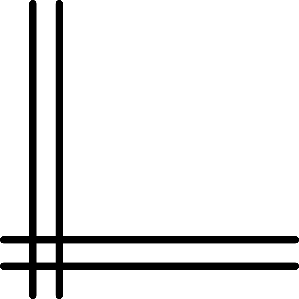 Арбитражнинг ҳал қилув қарорини бекор қилиш тўғрисида ариза келиб тушган тақдирда, иқтисодий суд арбитражнинг ҳал қилув қарорини бекор қилиш ҳақидаги масала бўйича иш юритишни арбитраж судига арбитраж муҳокамасини тиклаш ёки арбитраж судининг фикрига кўра арбитражнинг ҳал қилув қарорини бекор қилиш асосларини бартараф этадиган бошқа ҳаракатларни бажариш имконини бериш учун ўзи белгилаган муддатга, тегишли ҳолатда ва тарафлардан бирининг илтимосномасига кўра тўхтатиб туриши мумкин.
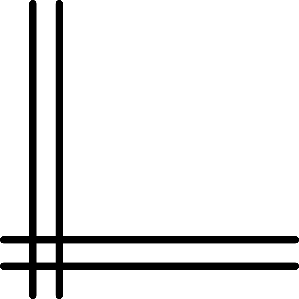 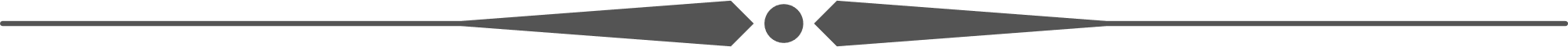 АРБИТРАЖНИНГ ҲАЛ ҚИЛУВ ҚАРОРИ УСТИДАН ШИКОЯТ ҚИЛИШ ТЎҒРИСИДАГИ ИШЛАРНИ ЮРИТИШ
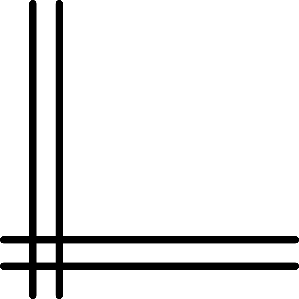 Арбитражнинг ҳал қилув қарорини бекор қилиш тўғрисидаги аризанинг шакли ва мазмуни
Арбитражнинг ҳал қилув қарорини бекор қилиш тўғрисидаги ариза ёзма шаклда берилади ва арбитраж муҳокамасининг тарафи ёки ишда иштирок этишга жалб этилмаган, ҳуқуқ ва мажбуриятлари тўғрисида арбитражнинг ҳал қилув қарори қабул қилинган шахслар ёки уларнинг вакили томонидан имзоланади.
Арбитражнинг ҳал қилув қарорини бекор қилиш тўғрисидаги аризада қуйидагилар кўрсатилган бўлиши керак:
1) ариза берилаётган иқтисодий суднинг номи;
2) арбитраж судининг номи, арбитражнинг жойи ва таркиби;
3) арбитраж муҳокамаси тарафларининг номи (фамилияси, исми, отасининг исми), уларнинг жойлашган ери (почта манзили) ёки яшаш жойи;
4) арбитражнинг ҳал қилув қарори қабул қилинган сана;
5) арбитражнинг ҳал қилув қарорини бекор қилиш тўғрисидаги ариза билан мурожаат этган тараф шикоят қилинаётган ҳал қилув қарорини олган сана;
6) арбитражнинг ҳал қилув қарорини бекор қилиш тўғрисидаги талаб ва ушбу қарор устидан қандай асослар бўйича шикоят қилинаётганлиги.
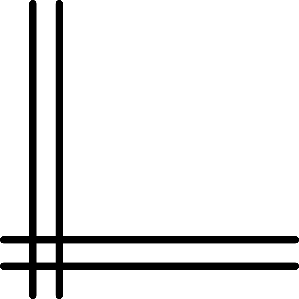 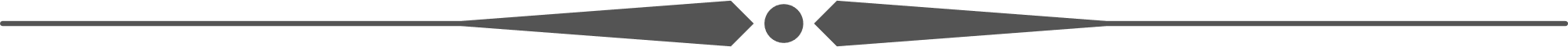 АРБИТРАЖНИНГ ҲАЛ ҚИЛУВ ҚАРОРИ УСТИДАН ШИКОЯТ ҚИЛИШ ТЎҒРИСИДАГИ ИШЛАРНИ ЮРИТИШ
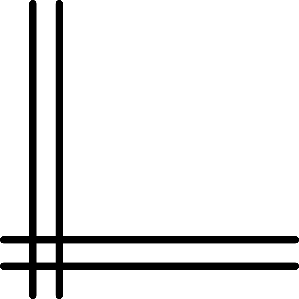 Арбитраж муҳокамаси тарафининг арбитражнинг ҳал қилув қарорини бекор қилиш тўғрисидаги аризасига қуйидагилар илова қилинади:
1) арбитраж ҳал қилув қарорининг тасдиқланган кўчирма нусхаси. Доимий арбитраж муассасаси ҳал қилув қарорининг кўчирма нусхаси ушбу арбитраж муассасасининг раҳбари томонидан тасдиқланади, муайян низони ҳал қилиш учун ташкил этилган арбитраж суди ҳал қилув қарорининг кўчирма нусхасидаги арбитр имзоси нотариал тартибда тасдиқланган бўлиши керак;
2) арбитраж келишувининг асл нусхаси ёки унинг тегишли тарзда тасдиқланган кўчирма нусхаси;
3) арбитражнинг ҳал қилув қарорини бекор қилиш тўғрисидаги талабни асослаш учун тақдим этиладиган ҳужжатлар;
4) белгиланган тартибда ва миқдорда давлат божи ҳамда почта харажатлари тўланганлигини тасдиқловчи ҳужжатлар;
5) арбитражнинг ҳал қилув қарорини бекор қилиш тўғрисидаги аризанинг ва унга илова қилинган ҳужжатларнинг кўчирма нусхалари арбитраж муҳокамасининг бошқа тарафига юборилганлигини тасдиқловчи ҳужжат.
Чет тилида тузилган ҳужжатлар иқтисодий судга тақдим этилаётганда, ушбу ҳужжатларга уларнинг давлат тилидаги ёки иқтисодий суд ишлари юритилаётган тилдаги тегишли тарзда тасдиқланган таржимаси қўшиб топширилиши керак.
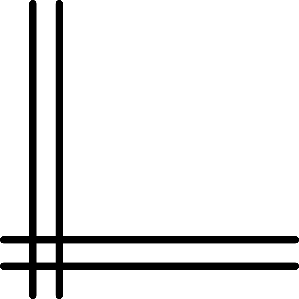 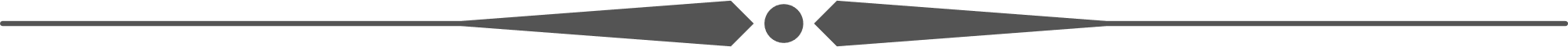 АРБИТРАЖНИНГ ҲАЛ ҚИЛУВ ҚАРОРИ УСТИДАН ШИКОЯТ ҚИЛИШ ТЎҒРИСИДАГИ ИШЛАРНИ ЮРИТИШ
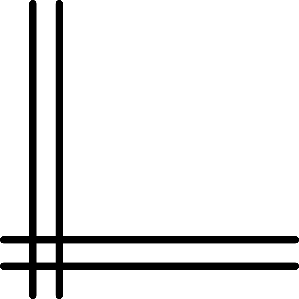 Арбитражнинг ҳал қилув қарорини бекор қилиш тўғрисидаги ариза судья томонидан якка тартибда кўриб чиқилади.
Арбитражнинг ҳал қилув қарорини бекор қилиш асослари
Арбитражнинг ҳал қилув қарори, агар тараф ёки ишда иштирок этишга жалб этилмаган, ҳуқуқлари ва мажбуриятлари тўғрисида арбитражнинг ҳал қилув қарори қабул қилинган шахс қуйидагиларни исботловчи далилларни тақдим этса, иқтисодий суд томонидан бекор қилиниши лозим:
1) арбитраж келишуви тарафлар ушбу келишувни қайси қонунчиликка бўйсундирган бўлса, ўша қонунчилик бўйича, бундай қонунчилик мавжуд бўлмаганда эса Ўзбекистон Республикаси қонунчилиги бўйича ҳақиқий эмаслиги далилини;
2) «Халқаро тижорат арбитражи тўғрисида»ги Ўзбекистон Республикаси Қонунининг 12-моддасида кўрсатилган арбитраж келишувининг тарафларидан бири қайсидир даражада муомалага лаёқатсиз эканлиги далилини;
3) тараф арбитр тайинланганлиги ҳақида ёки арбитраж муҳокамаси тўғрисида тегишли тарзда хабардор қилинмаганлиги ёки бошқа сабабларга кўра ўз важларини тақдим эта олмаганлиги далилини;
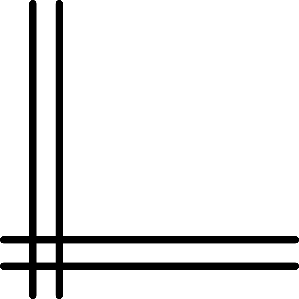 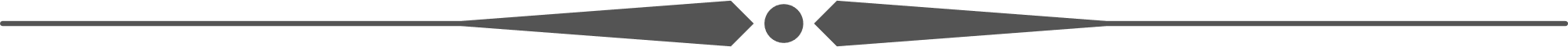 АРБИТРАЖНИНГ ҲАЛ ҚИЛУВ ҚАРОРИ УСТИДАН ШИКОЯТ ҚИЛИШ ТЎҒРИСИДАГИ ИШЛАРНИ ЮРИТИШ
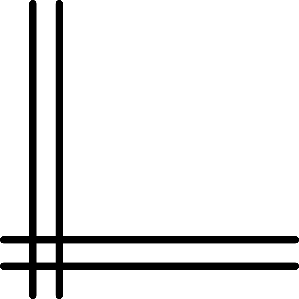 4) арбитражнинг ҳал қилув қарори арбитражда ҳал қилиниши назарда тутилмаган ёки арбитражга мурожаат қилиш шартларига тўғри келмайдиган низо бўйича қабул қилинганлиги далилини ёки унда арбитраж келишувини қўллаш доирасидан четга чиқувчи масалалар бўйича қарор мавжудлиги далилини. Бунда, агар арбитражда кўриб чиқилиши лозим бўлган масалалар бўйича қарорларни арбитражга тегишли бўлмаган масаладан ажратиб олиш мумкин бўлса, у ҳолда арбитраж ҳал қилув қарорининг арбитражга тегишли бўлмаган масалалар бўйича қарори мавжуд бўлган қисмигина бекор қилиниши мумкин;
5) арбитраж судининг таркиби ёки арбитраж тартиб-таомили тарафларнинг келишувига мувофиқ эмаслиги далилини, агар фақат бундай келишув «Халқаро тижорат арбитражи тўғрисида»ги Ўзбекистон Республикаси Қонунининг тарафлар чекиниши мумкин бўлмаган ҳар қандай қоидасига зид бўлмаса ёки бундай келишув мавжуд бўлмаса, «Халқаро тижорат арбитражи тўғрисида»ги Ўзбекистон Республикаси Қонунига мувофиқ эмаслиги далилини.
Агар иқтисодий суд:
1) низо предмети Ўзбекистон Республикасининг қонунчилигига кўра арбитраж муҳокамасига тегишли эмаслигини;
2) арбитражнинг ҳал қилув қарори Ўзбекистон Республикасининг оммавий тартибига зидлигини аниқласа, арбитражнинг ҳал қилув қарори бекор қилиниши лозим.
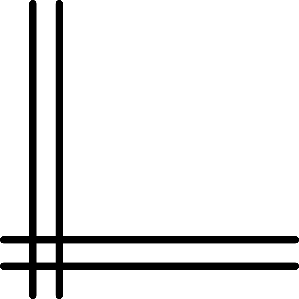 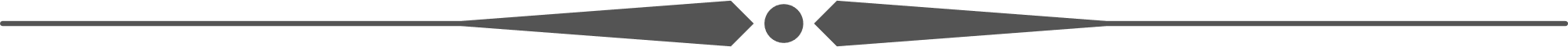 АРБИТРАЖНИНГ ҲАЛ ҚИЛУВ ҚАРОРИ УСТИДАН ШИКОЯТ ҚИЛИШ ТЎҒРИСИДАГИ ИШЛАРНИ ЮРИТИШ
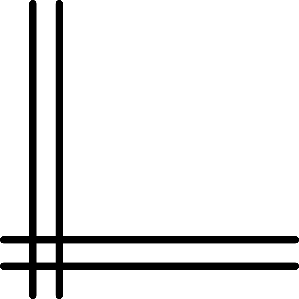 Иқтисодий суд арбитражнинг ҳал қилув қарорини бекор қилиш тўғрисидаги ишни кўриб чиқиш натижалари бўйича ИПКда ҳал қилув қарорини қабул қилиш учун назарда тутилган қоидаларга кўра ажрим чиқаради.
Иқтисодий суднинг арбитражнинг ҳал қилув қарорини бекор қилиш тўғрисидаги ёки арбитражнинг ҳал қилув қарорини бекор қилишни рад этиш ҳақидаги ажримида қуйидагилар ҳам бўлиши керак:
1) арбитражнинг шикоят қилинаётган ҳал қилув қарори ва у қабул қилинган жой ҳақидаги маълумотлар;
2) шикоят қилинаётган ҳал қилув қарорини қабул қилган арбитражнинг номи ва таркиби ҳақидаги маълумотлар;
3) арбитраж муҳокамаси тарафларининг номи (фамилияси, исми, отасининг исми);
4) арбитражнинг ҳал қилув қарорини тўлиқ ёки қисман бекор қилишга ёхуд аризачининг талабини тўлиқ ёки қисман қаноатлантиришни рад этишга оид кўрсатма.
Арбитражнинг ҳал қилув қарорини бекор қилиш тўғрисидаги иш бўйича иқтисодий суд ажрими устидан ИПКда белгиланган тартибда шикоят қилиниши (протест келтирилиши) мумкин.
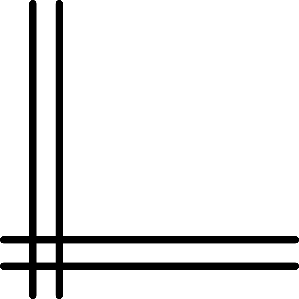 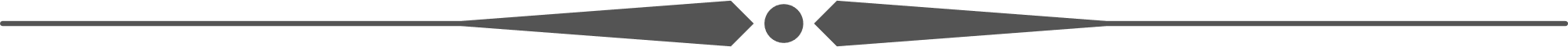 АРБИТРАЖНИНГ ҲАЛ ҚИЛУВ ҚАРОРИ УСТИДАН ШИКОЯТ ҚИЛИШ ТЎҒРИСИДАГИ ИШЛАРНИ ЮРИТИШ
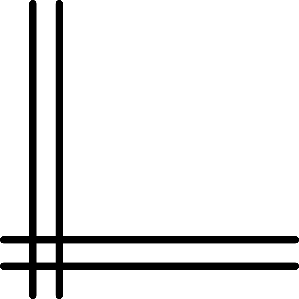 Арбитраж ҳал қилув қарорининг бекор қилинганлиги, агар арбитражга мурожаат этиш имконияти йўқолмаган бўлса, арбитраж муҳокамаси тарафларининг арбитраж келишувига мувофиқ арбитражга янгитдан мурожаат этиши ёки ИПКда назарда тутилган умумий қоидаларга кўра иқтисодий судга мурожаат этиши учун монелик қилмайди.
Агар арбитражнинг ҳал қилув қарори иқтисодий суд томонидан арбитраж келишуви ҳақиқий эмаслиги оқибатида ёки ҳал қилув қарори арбитраж келишувида назарда тутилмаган ёхуд унинг шартларига тўғри келмайдиган низо бўйича чиқарилганлиги ёки унда арбитраж келишувида қамраб олинмаган масалалар бўйича хулосалар мавжудлиги оқибатида тўлиқ ёки қисман бекор қилинган бўлса, арбитраж муҳокамасининг тарафлари бундай низони ҳал этиш учун ИПКда назарда тутилган умумий қоидаларга кўра иқтисодий судга мурожаат этиши мумкин.
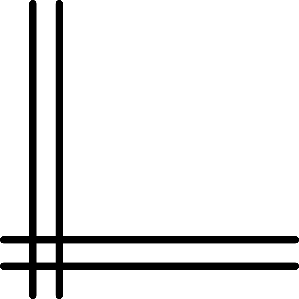 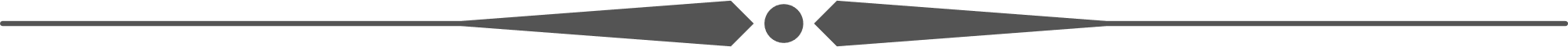 АРБИТРАЖНИНГ ҲАЛ ҚИЛУВ ҚАРОРИНИ ТАН ОЛИШ ВА ИЖРОГА ҚАРАТИШ ТЎҒРИСИДАГИ ИШЛАРНИ ЮРИТИШ
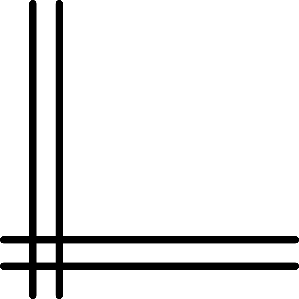 Арбитражнинг ҳал қилув қарорини тан олиш ва ижрога қаратиш
Арбитражнинг ҳал қилув қарори, у қайси мамлакатда қабул қилинганидан қатъи назар, мажбурий деб тан олинади ва судга ёзма ариза берилган тақдирда, Халқаро тижорат арбитражи тўғрисида»ги Ўзбекистон Республикаси Қонунининг 51-52-моддалари ҳамда арбитражларнинг ҳал қилув қарорларини тан олиш ва ижрога қаратиш тартибини белгиловчи Ўзбекистон Республикасининг қонунчилиги қоидалари ҳисобга олинган ҳолда ижро этилади.
Арбитражнинг ҳал қилув қарорини тан олиш ва ижрога қаратиш масалалари, агар арбитраж жойи Ўзбекистон Республикасида жойлашган бўлса, ИПКнинг «Чет давлатлар судларининг ва арбитражларининг ҳал қилув қарорларини тан олиш ва ижрога қаратиш тўғрисидаги ишларни юритиш» деб номланган 33-бобида назарда тутилган тартибда, «Халқаро тижорат арбитражи тўғрисида»ги Ўзбекистон Республикаси Қонунида назарда тутилган ўзига хос хусусиятлар инобатга олинган ҳолда ҳал этилади.
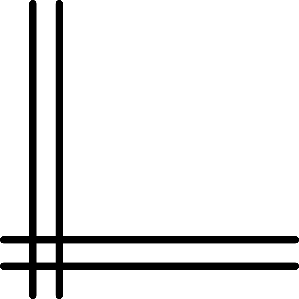 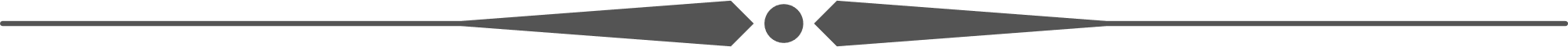 АРБИТРАЖНИНГ ҲАЛ ҚИЛУВ ҚАРОРИНИ ТАН ОЛИШ ВА ИЖРОГА ҚАРАТИШ ТЎҒРИСИДАГИ ИШЛАРНИ ЮРИТИШ
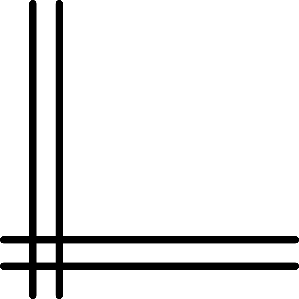 Арбитражнинг ҳал қилув қарорини тан олиш ва ижрога қаратиш тўғрисидаги ариза ёзма шаклда берилади ва у аризачи ёки унинг вакили томонидан имзоланган бўлиши керак.
Аризада қуйидагилар кўрсатилган бўлиши керак:
1) ариза берилаётган иқтисодий суднинг номи;
2) арбитражининг номи ва жойлашган ери ҳамда унинг таркиби;
3) ишда иштирок этувчи шахсларнинг номлари (фамилияси, исми, отасининг исми), уларнинг жойлашган ери (почта манзили) ёки яшаш жойи;
4) аризачи тан олиш ва ижрога қаратишни сўраётган арбитражнинг ҳал қилув қарори тўғрисидаги маълумотлар;
5) аризачининг арбитраж ҳал қилув қарорини тан олиш ва ижрога қаратиш тўғрисидаги илтимосномаси;
6) илова қилинаётган ҳужжатларнинг рўйхати.
Аризада аризачи ёки унинг вакилининг телефонлари, факслари рақамлари, электрон манзили кўрсатилиши мумкин.
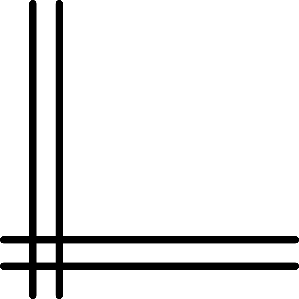 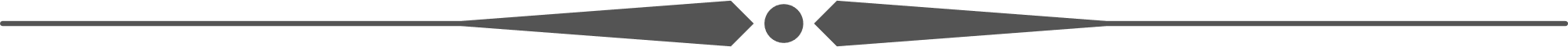 АРБИТРАЖНИНГ ҲАЛ ҚИЛУВ ҚАРОРИНИ ТАН ОЛИШ ВА ИЖРОГА ҚАРАТИШ ТЎҒРИСИДАГИ ИШЛАРНИ ЮРИТИШ
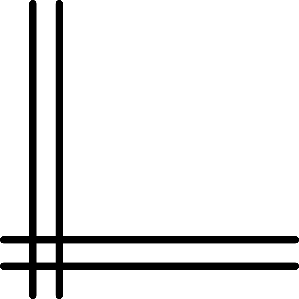 Арбитражнинг ҳал қилув қарорини тан олиш ва ижрога қаратиш тўғрисидаги аризага қуйидагилар илова қилинади:
1) арбитражнинг ҳал қилув қарори ёки унинг чет давлатнинг ёки Ўзбекистон Республикасининг ваколатли органи томонидан тасдиқланган кўчирма нусхаси;
2) арбитраж муҳокамаси тўғрисидаги битимнинг асли ёки унинг чет давлатнинг ёки Ўзбекистон Республикасининг ваколатли органи томонидан тасдиқланган кўчирма нусхаси;
3) ҳал қилув қарори қисман ижро этилганлиги тўғрисидаги ҳужжат, агар у илгари тегишли чет давлат ҳудудида ижро этилган бўлса;
4) ўзига қарши ҳал қилув қарори қабул қилинган ва процессда иштирок этмаган тараф ишни кўриш вақти ҳамда жойи тўғрисида ўз вақтида ва тегишли тартибда хабардор қилинганлигини англатувчи ҳужжат;
5) вакилнинг ваколатларини тасдиқловчи ишончнома ёки бошқа ҳужжат;
6) арбитражнинг ҳал қилув қарорини тан олиш ва ижрога қаратиш тўғрисидаги аризанинг кўчирма нусхаси қарздорга юборилганлигини тасдиқловчи ҳужжат;
7) агар Ўзбекистон Республикасининг халқаро шартномасида бошқача қоида назарда тутилмаган бўлса, белгиланган тартибда ва миқдорда давлат божи ҳамда почта харажатлари тўланганлигини тасдиқловчи ҳужжатлар;
8) агар Ўзбекистон Республикасининг халқаро шартномасида бошқача қоида назарда тутилмаган бўлса, юқоридаги                     1— 5-бандларда кўрсатилган ҳужжатларнинг белгиланган тартибда тасдиқланган давлат тилидаги таржимаси.
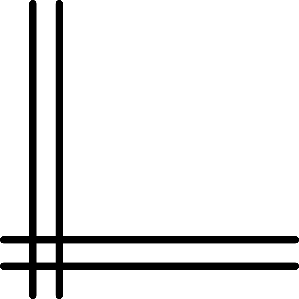 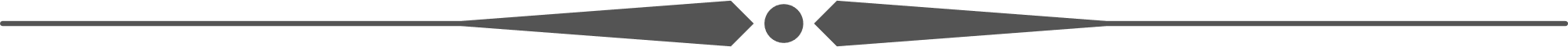 АРБИТРАЖНИНГ ҲАЛ ҚИЛУВ ҚАРОРИНИ ТАН ОЛИШ ВА ИЖРОГА ҚАРАТИШ ТЎҒРИСИДАГИ ИШЛАРНИ ЮРИТИШ
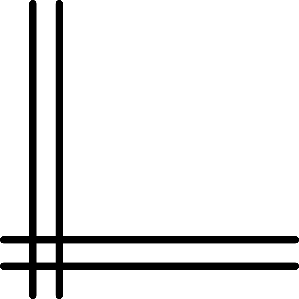 Ўзбекистон Республикасининг иқтисодий суди арбитражнинг ҳал қилув қарорини тан олиш ва ижрога қаратиш тўғрисидаги аризани иш юритишга қабул қилиш ҳақидаги масалани ҳал этишда, ИПК 249 — 252-моддаларининг талаблари бузилган ҳолда тақдим этилганлигини аниқласа, ариза ва унга илова қилинган ҳужжатларни ўз ажрими билан қайтаради.
Ажрим, ариза ва унга илова қилинган ҳужжатлар аризачига ёки унинг вакилига ажрим чиқарилган кундан эътиборан беш кун ичида юборилади.
Аризани қайтариш учун асос бўлган ҳолатлар бартараф этилганидан кейин манфаатдор шахс умумий тартибда ариза билан Ўзбекистон Республикасининг иқтисодий судига янгидан мурожаат этишга ҳақли.
Арбитражнинг ҳал қилув қарорларини тан олиш ва ижрога қаратиш тўғрисидаги аризани қайтариш ҳақидаги ажрим устидан шикоят қилиниши (протест келтирилиши) мумкин. 
Ажрим бекор қилинган тақдирда, ариза иқтисодий судга дастлабки мурожаат этилган кунда берилган деб ҳисобланади.
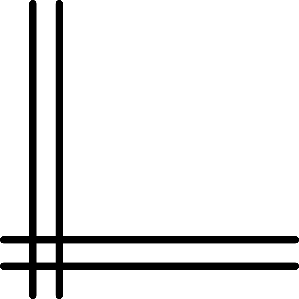 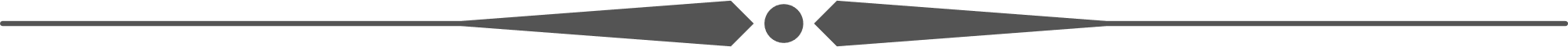 АРБИТРАЖНИНГ ҲАЛ ҚИЛУВ ҚАРОРИНИ ТАН ОЛИШ ВА ИЖРОГА ҚАРАТИШ ТЎҒРИСИДАГИ ИШЛАРНИ ЮРИТИШ
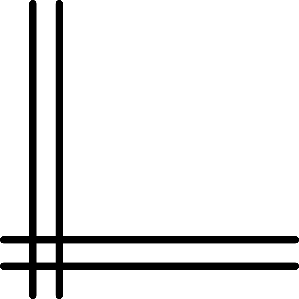 Арбитражнинг ҳал қилув қарорини тан олиш ва ижрога қаратиш тўғрисидаги аризани кўриб чиқиш тартиби
Арбитражнинг ҳал қилув қарорини тан олиш ва ижрога қаратиш тўғрисидаги ариза, агар Ўзбекистон Республикасининг тегишли халқаро шартномаларида бошқача қоида назарда тутилмаган бўлса, ИПКнинг                                  33-бобида белгиланган хусусиятларни эътиборга олган ҳолда ИПКнинг қоидалари бўйича у иқтисодий судга келиб тушган кундан эътиборан олти ойдан ошмаган муддатда суд мажлисида кўрилади.
Ишда иштирок этувчи шахслар суд мажлисининг вақти ва жойи тўғрисида Ўзбекистон Республикасининг иқтисодий суди ажрими билан ИПКнинг 127-моддасида назарда тутилган тартибда хабардор қилинади. Суд мажлисининг вақти ва жойи тўғрисида тегишли тарзда хабардор қилинган шахсларнинг келмаганлиги ишни кўриш учун тўсқинлик қилмайди.
Ўзбекистон Республикасининг иқтисодий суди ишни кўришда ИПКнинг 255-256-моддаларида назарда тутилган ҳолатларни Ўзбекистон Республикасининг иқтисодий судига тақдим этилган, билдирилган талаблар ва эътирозларни асословчи далилларни текшириш йўли билан аниқлайди.
Ўзбекистон Республикасининг иқтисодий суди ишни кўришда арбитражнинг ҳал қилув қарорини мазмунан қайта кўриб чиқишга ҳақли эмас.
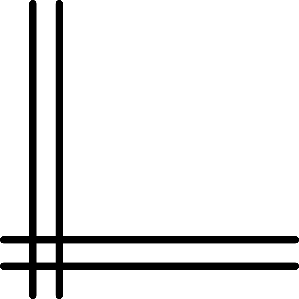 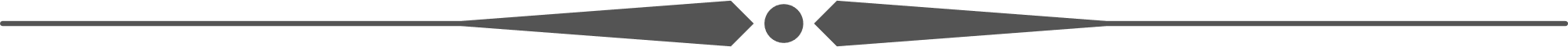 АРБИТРАЖНИНГ ҲАЛ ҚИЛУВ ҚАРОРИНИ ТАН ОЛИШ ВА ИЖРОГА ҚАРАТИШ ТЎҒРИСИДАГИ ИШЛАРНИ ЮРИТИШ
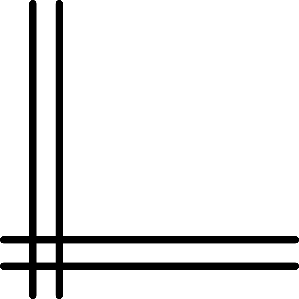 Арбитражининг ҳал қилув қарорини тан олиш ва ижрога қаратишни рад қилиш асослари
Ўзбекистон Республикасининг иқтисодий суди ҳал қилув қарори ўзига қарши қаратилган тарафнинг аризасига кўра, арбитражнинг ҳал қилув қарорини тан олишни ва ижрога қаратишни рад қилади, агар тараф:
1) арбитраж битимининг тарафлари ўзларига нисбатан қўлланиладиган қонун бўйича қайсидир даражада муомалага лаёқатсиз бўлганлигини ёки арбитраж битимини унинг тарафлари қайси қонунга бўйсундирган бўлсалар, ўша қонун бўйича, бундай кўрсатма мавжуд бўлмаганда эса — ҳал қилув қарори чиқарилган мамлакатнинг қонуни бўйича ҳақиқий эмаслигини;
2) ҳал қилув қарори ўзига қарши қаратилган тараф арбитр тайинланганлиги тўғрисида ёки арбитраж муҳокамаси тўғрисида тегишли тарзда хабардор қилинмаганлигини ёки бошқа сабабларга кўра ўз тушунтиришларини тақдим эта олмаганлигини;
3) арбитраж битими ёки арбитраж ҳақидаги шартнома шартида назарда тутилмаган ёки уларнинг шартига тегишли бўлмаган низо бўйича ҳал қилув қарори чиқарилганлигини ёхуд арбитраж битими ёки арбитраж ҳақидаги шартнома шартидан ташқари чиқадиган масалалар бўйича қарор мавжудлигини, бундан арбитраж битими ёки арбитраж ҳақидаги шартнома шарти доирасидаги масалалар бўйича қарорлар қамраб олинмаган масалалар бўйича қарорлардан ажратиб олиниши мумкин бўлган ҳоллар мустасно;
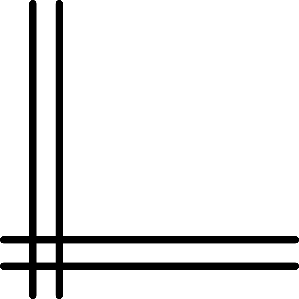 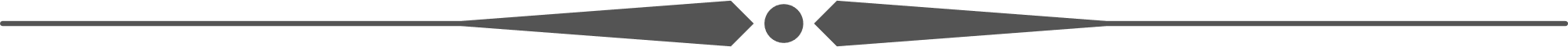 АРБИТРАЖНИНГ ҲАЛ ҚИЛУВ ҚАРОРИНИ ТАН ОЛИШ ВА ИЖРОГА ҚАРАТИШ ТЎҒРИСИДАГИ ИШЛАРНИ ЮРИТИШ
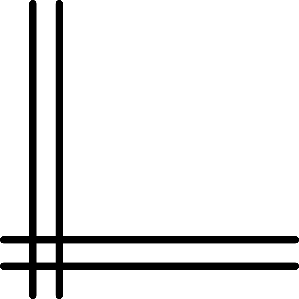 4) арбитраж органининг таркиби ёки арбитраж процесси тарафларнинг келишувига мувофиқ келмаганлигини ёки бундай шарт бўлмаса, арбитраж бўлиб ўтган мамлакат қонунига мос келмаганлигини;
5) ҳал қилув қарори тарафлар учун якуний бўлмаганлигини ёки у қабул қилинган ва қонуни қўлланилаётган давлатнинг ваколатли органи томонидан бекор қилинганлигини ёхуд ижроси тўхтатилганлигини;
6) низо ваколатли бўлмаган арбитраж томонидан ҳал этилганлигини тасдиқловчи далилларни тақдим этса.
Шунингдек, арбитражнинг ҳал қилув қарорини тан олиш ва ижрога қаратиш қуйидаги ҳолларда рад қилиниши мумкин, агар:
1) низо объекти Ўзбекистон Республикаси қонунчилиги бўйича арбитраж муҳокамасининг предмети бўла олмаса;
2) ушбу ҳал қилув қарорини тан олиш ва ижро этиш Ўзбекистон Республикасининг оммавий тартибига зид бўлса ёки унга таҳдид солса;
3) арбитражнинг ҳал қилув қарорини мажбурий ижро этиш муддати ўтган бўлса.
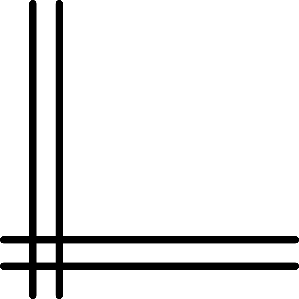 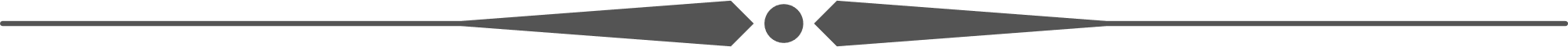 АРБИТРАЖНИНГ ҲАЛ ҚИЛУВ ҚАРОРИНИ ТАН ОЛИШ ВА ИЖРОГА ҚАРАТИШ ТЎҒРИСИДАГИ ИШЛАРНИ ЮРИТИШ
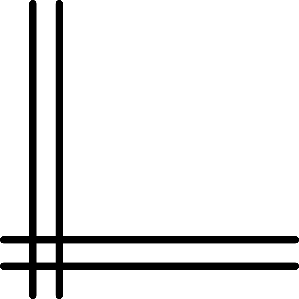 Арбитражнинг ҳал қилув қарорини тан олиш ва ижрога қаратиш тўғрисидаги иш бўйича ажрим
Арбитражнинг ҳал қилув қарорини тан олиш ва ижрога қаратиш тўғрисидаги аризани кўриш натижалари бўйича Ўзбекистон Республикасининг иқтисодий суди ИПКнинг 22-бобида белгиланган қоидаларга кўра ажрим чиқаради.
Арбитражнинг ҳал қилув қарорини тан олиш ва ижрога қаратиш тўғрисидаги иш бўйича ажримда:
1) арбитражнинг номи ва жойлашган ери;
2) аризачи ва қарздорнинг номлари (фамилияси, исми, отасининг исми);
3) аризачи тан олиш ва ижрога қаратишни илтимос қилаётган арбитражнинг ҳал қилув қарори тўғрисидаги маълумотлар;
4) арбитражнинг ҳал қилув қарорини тан олиш ва ижрога қаратиш ёхуд уни тан олишни ва ижрога қаратишни рад қилиш тўғрисида кўрсатма бўлиши керак.
Арбитражининг ҳал қилув қарорини тан олиш ва ижрога қаратиш тўғрисидаги иш бўйича ажрим устидан ИПКда назарда тутилган тартибда ҳамда муддатларда шикоят қилиниши (протест келтирилиши) мумкин.
Арбитражининг ҳал қилув қарорларини ижрога қаратиш
Арбитражнинг ҳал қилув қарорини ижрога қаратиш арбитражнинг ҳал қилув қарорини тан олиш ва ижрога қаратиш тўғрисида ажрим чиқарган суд томонидан бериладиган ижро варақаси асосида Ўзбекистон Республикасининг қонунчилигида назарда тутилган тартибда амалга оширилади.
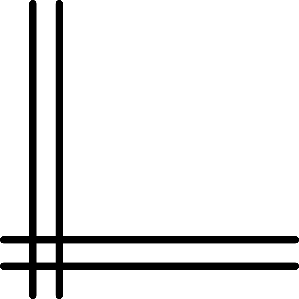 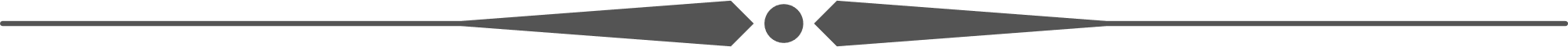 Эътиборингиз учун раҳмат!
28